UNA STORIA DI…FORME!
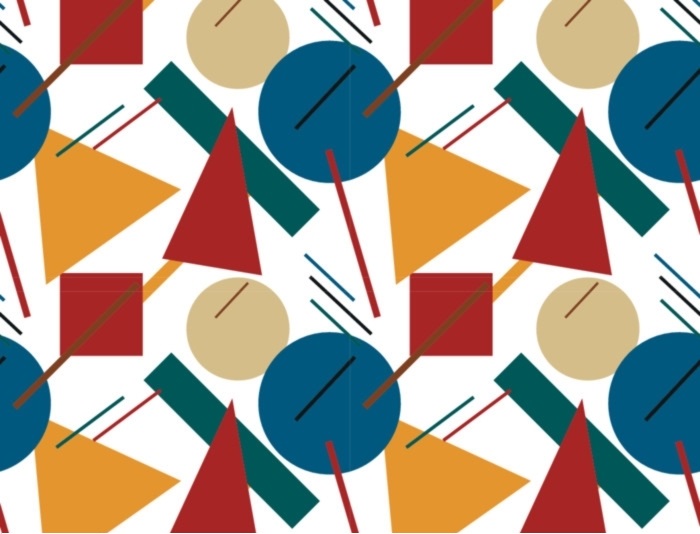 Sezione E - Scuola dell’ Infanzia - Plesso «Frate G. Siciliano»
Docenti: Esposito Teresa – Romano Marina
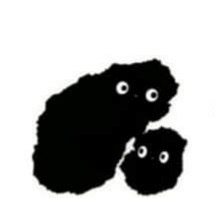 ASCOLTA IL RACCONTO DI "PICCOLA MACCHIA…..E PICCOLE FORME".
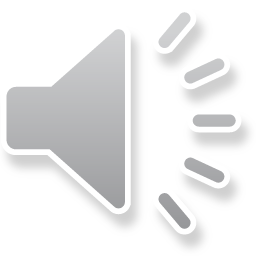 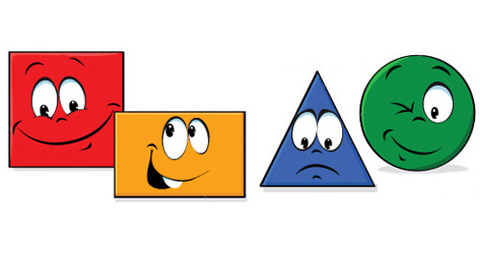 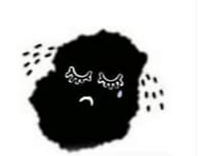 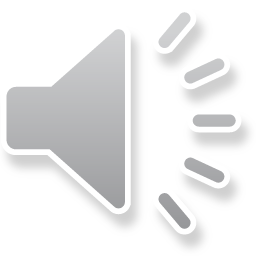 STAMPA, COMPLETA L’ IMMAGINE E COLORA I PERSONAGGI DEL RACCONTO OPPURE SE PREFERISCI DISEGNALI.
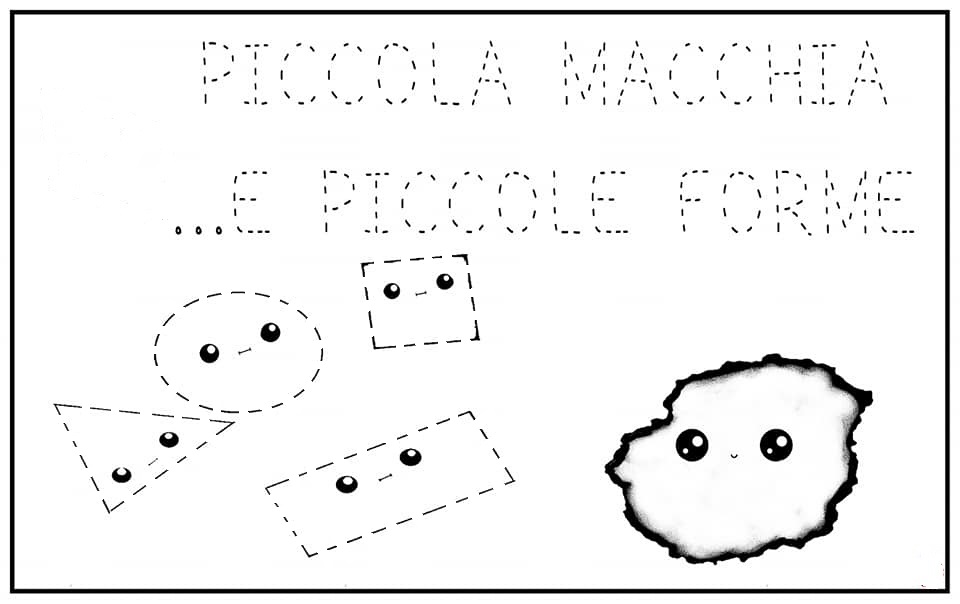 Buon ascolto e buon lavoro!